HOẠT ĐỘNG MỞ ĐẦU
TRÒ CHƠI: BỒ CÂU ĐƯA THƯ
Luật chơi:
GV sẽ đưa cho cho HS 1 tờ nhiệm vụ. GV sẽ bắt nhịp cho cả lớp cùng hát một bài hát, khi bài hát bắt đầu, các bạn lần lượt di chuyển tờ nhiệm vụ. Khi bài hát kết thúc tờ nhiệm vụ trên tay bạn nào thì bạn đó là người thực hiện nhiệm vụ.
HOẠT ĐỘNG MỞ ĐẦU
Nhiệm vụ:  Tìm BCNN(6,12) = ?
B(6) ={0; 6; 12; 18; 24;…}
B(12) = {0; 12; 24; 36; …}
BC(6; 12)= {0; 12; 24…}
 BCNN(6,12) = 12.
Tìm BCNN(120,150) = ?
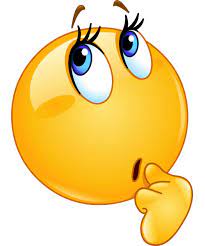 Với những số tự nhiên lớn, ta khó có thể tìm BCNN bằng phương pháp liệt kê. Vậy ta có thể tìm BCNN bằng cách nào?
PHÒNG GD&ĐT………..
TRƯỜNG THCS ………….……
Bài 13
BỘI CHUNG VÀ BỘI CHUNG NHỎ NHẤT (Tiết 2)
NỘI DUNG BÀI HỌC
III. Ứng dụng của BCNN vào cộng, trừ các phân số không cùng mẫu
II. Tìm BCNN bằng cách phân tích các số ra thừa số nguyên tố
HOẠT ĐỘNG HÌNH THÀNH KIẾN THỨC
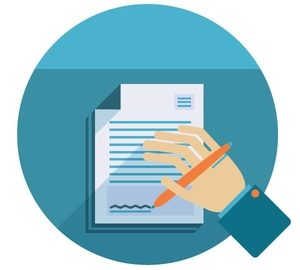 HOẠT ĐỘNG 3:
Đọc hoạt động 3 trong SGK trang 55.

Rút ra các bước tìm BCNN bằng cách phân tích ra thừa số nguyên tố.
II. Tìm BCNN bằng cách phân tích các số ra thừa số nguyên tố
HOẠT ĐỘNG HÌNH THÀNH KIẾN THỨC
HOẠT ĐỘNG 3:
Ta có thể tìm BCNN (6,8) theo các bước sau:
Bước 1: Phân tích 6 và 8 ra thừa số nguyên tố
2
.3
6 =
8 =
Bước 2: Chọn các thừa số chung và riêng.
Bước 3: Với mỗi thừa số ta chọn lũy thừa với   
               số mũ lớn nhất.
Bước 4: Lấy tích các thừa số đã chọn.
BCNN (6,8) =
= 24
II. Tìm BCNN bằng cách phân tích các số ra 
thừa số nguyên tố
HOẠT ĐỘNG HÌNH THÀNH KIẾN THỨC
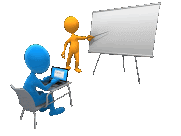 Cách thực hiện:
Bước 1. Phân tích mỗi số ra thừa số nguyên tố
Bước 2. Chọn ra các thừa số nguyên tố chung và các thừa số nguyên tố riêng.
Bước 3. Với mỗi thừa số nguyên tố chung và riêng, ta chọn lũy thừa với số mũ lớn nhất
Bước 4. Lấy tích của các lũy thừa đã chọn, ta nhận được bội chung nhỏ nhất cần tìm.
So sánh cách tìm ƯCLN và BCNN?
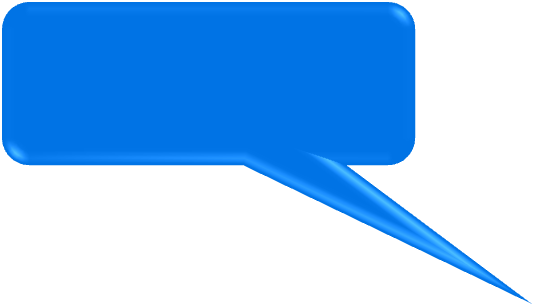 Khác nhau chỗ nào nhỉ?
CÁCH TÌM ƯCLN
CÁCH TÌM BCNN
B.1: Phân tích mỗi số ra thừa số nguyên tố.
B.1:Phân tích mỗi số ra thừa số nguyên tố.
B.2: Chọn ra các thừa số nguyên tố chung.
chung
B.2: Chọn ra các thừa số nguyên tố  chung và riêng.
chung và riêng
B.3: Với mỗi thừa số nguyên tố chung, ta chọn lũy thừa với số mũ nhỏ nhất.
B.3: Với mỗi thừa số nguyên tố chung và riêng, ta chọn lũy thừa với số mũ lớn nhất.
số mũ nhỏ nhất
số mũ lớn nhất
B.4: Lấy tích của các lũy thừa đã chọn, ta nhận được ước chung lớn nhất cần tìm.
B.4: Lấy tích của các lũy thừa đã chọn, ta nhận được ước chung lớn nhất cần tìm.
Khác nhau bước 2 chỗ nào nhỉ?
Giống nhau bước 1
Giống nhau bước 4
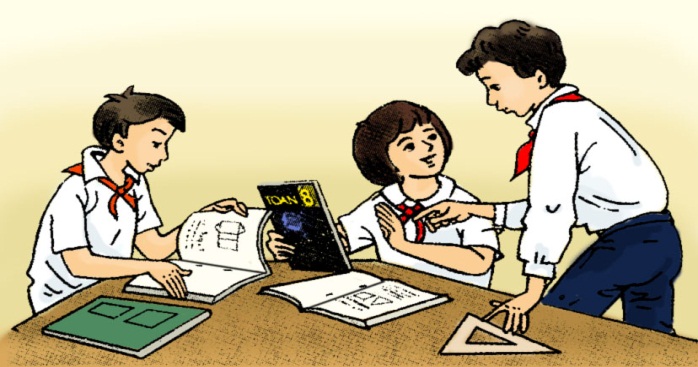 II. Tìm BCNN bằng cách phân tích các số ra thừa số nguyên tố
HOẠT ĐỘNG HÌNH THÀNH KIẾN THỨC
Ví dụ:
Tìm BCNN(20, 42).
Giải
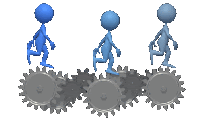 II. Tìm BCNN bằng cách phân tích các số ra thừa số nguyên tố
HOẠT ĐỘNG HÌNH THÀNH KIẾN THỨC
Tìm BCNN (12, 18, 27).
Luyện tập 3:
Giải
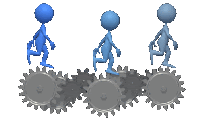 II. Tìm BCNN bằng cách phân tích các số ra thừa số nguyên tố
HOẠT ĐỘNG HÌNH THÀNH KIẾN THỨC
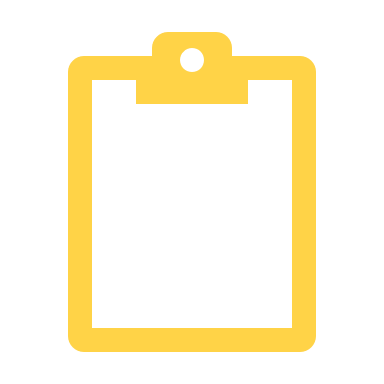 Tìm BCNN (12,18,36).
Vận dụng 3:
Giải
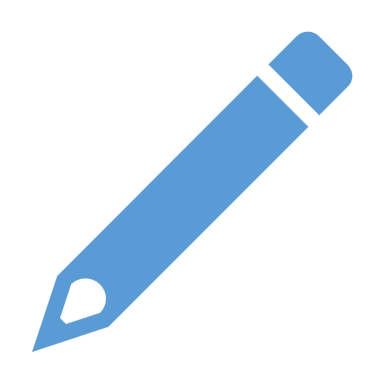 Chú ý:
HOẠT ĐỘNG HÌNH THÀNH KIẾN THỨC
III. Ứng dụng BCNN vào cộng trừ phân số không cùng mẫu
HOẠT ĐỘNG NHÓM:
Thời gian: tối đa 5 phút.
Tổ chức:
- Lớp chia thành 8 nhóm 
- Tên nhóm: Nhóm 1; nhóm 2; …
Nhiệm vụ:
Thảo luận và trả lời câu hỏi sau: Thực hiện phép tính: 
b) Kết thúc hoạt động cử đại diện nhóm lên trả lời câu hỏi
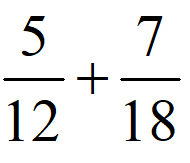 III. Ứng dụng BCNN vào cộng trừ phân số không cùng mẫu
HOẠT ĐỘNG HÌNH THÀNH KIẾN THỨC
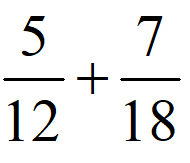 Thực hiện phép tính:
HOẠT ĐỘNG 4:
Giải
Chọn mẫu chung là BCNN của các mẫu. 
    Cụ thể: Mẫu chung = BCNN(12,18) = 36.
Tìm thừa số phụ của mỗi mẫu (bằng cách chia mẫu chung cho từng mẫu), ta có: 36 : 12 = 3; 36 : 18 = 2.
Sau khi nhân tử và mẫu của mỗi phân số với thừa số phụ tương ứng, ta cộng hai phân số có cùng mẫu:
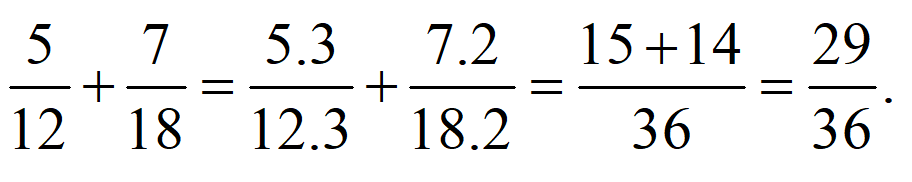 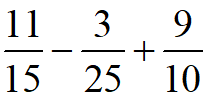 Vận dụng 4:
Thực hiện phép tính:
HOẠT ĐỘNG HÌNH THÀNH KIẾN THỨC
Giải
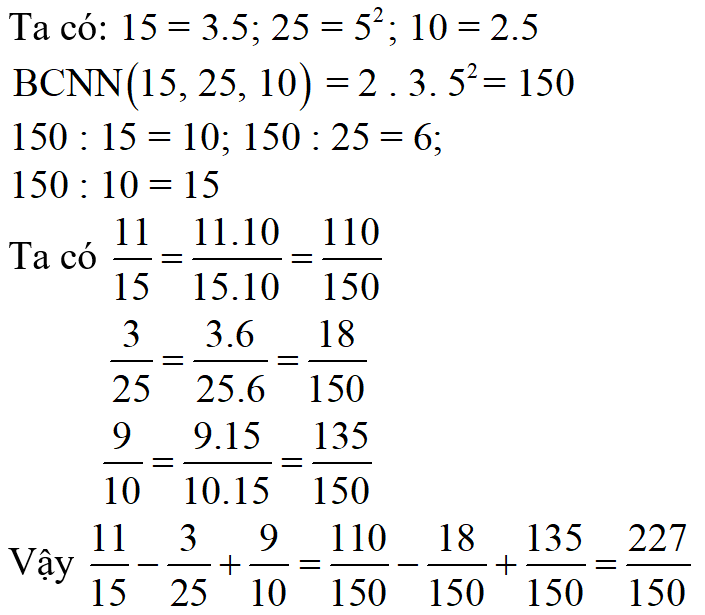 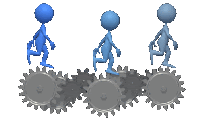 TRÒ CHƠI: VƯỢT CHƯỚNG NGẠI VẬT

Luật chơi:
Trò chơi gồm 5 câu trắc nghiệm, mỗi câu gồm 4 đáp án.
Mỗi câu trả lời đúng được 1 điểm cộng.
VƯỢT CHƯỚNG
NGẠI VẬT
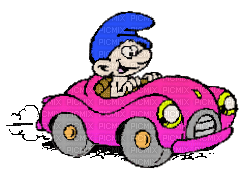 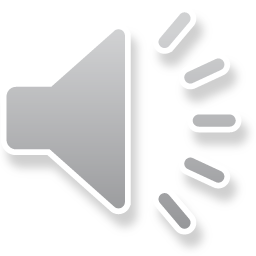 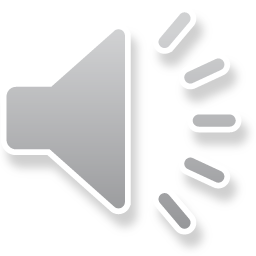 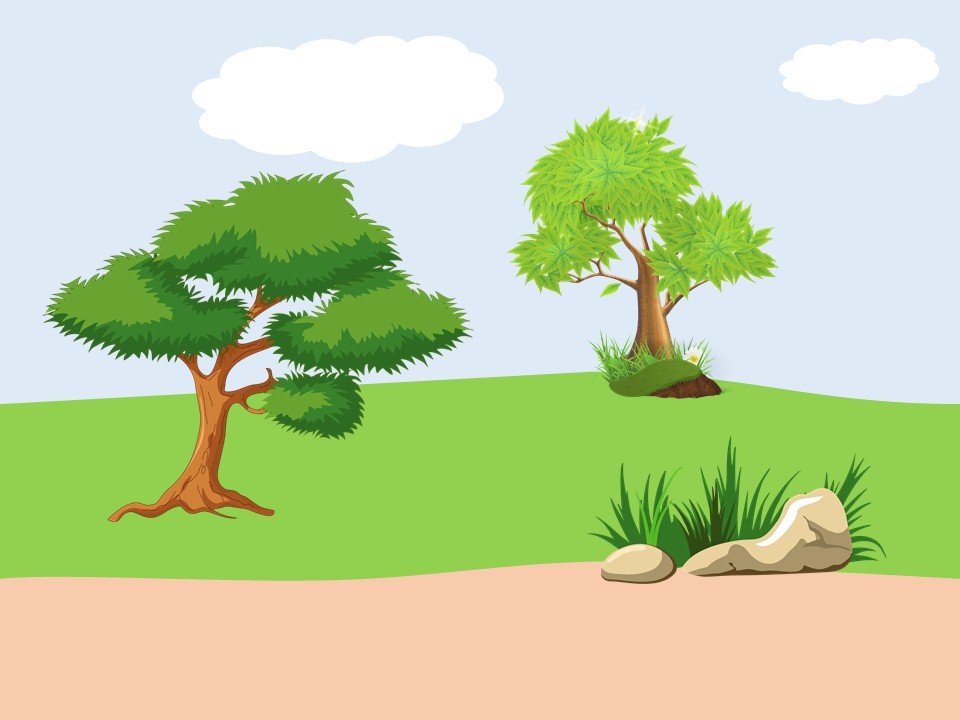 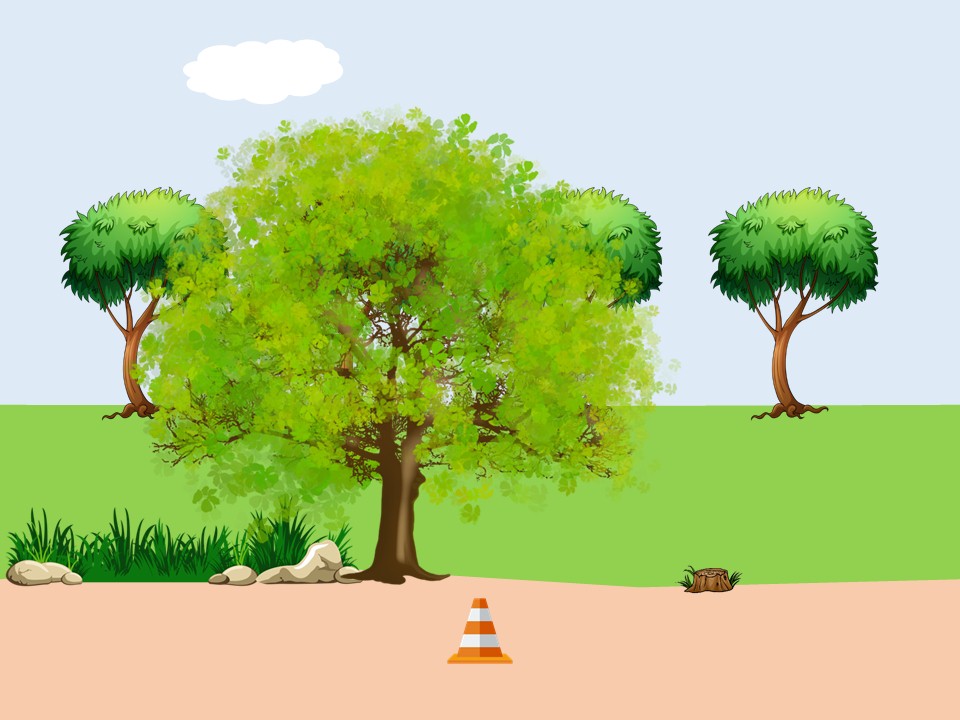 Câu 1. BCNN của 4; 6 và 8 là:
36
48
12
24
Đáp án D
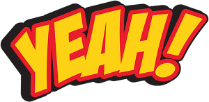 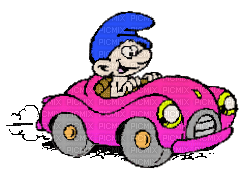 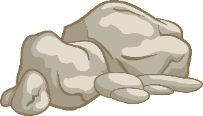 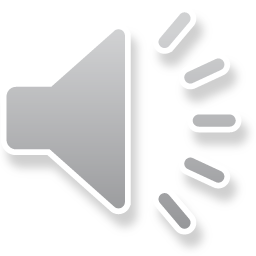 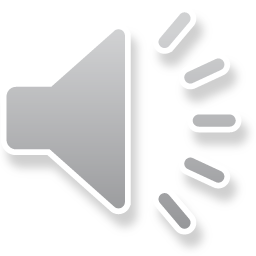 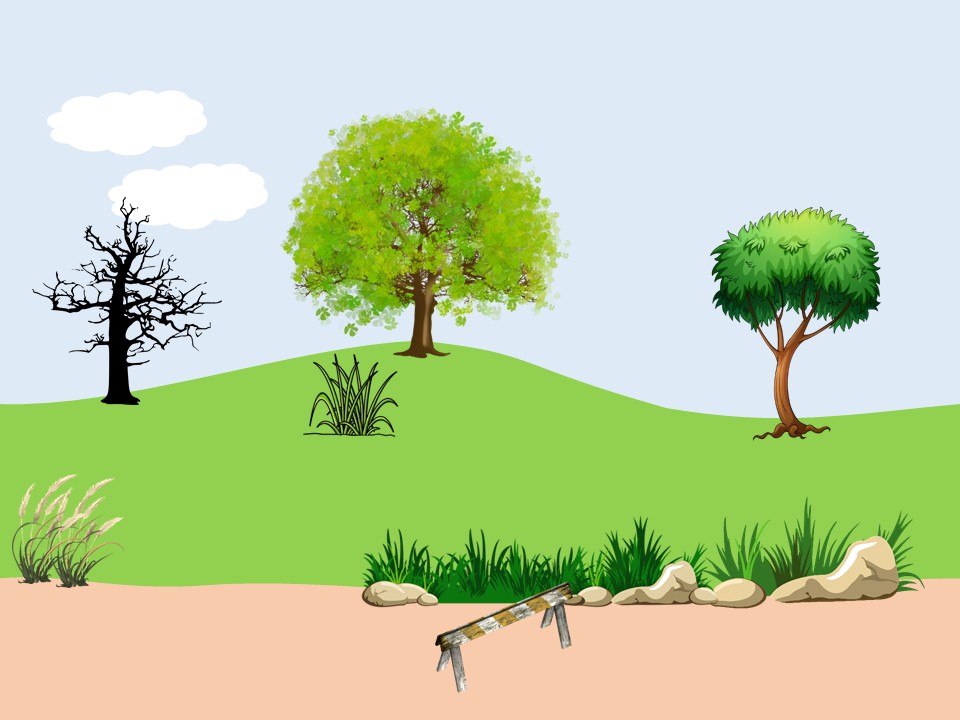 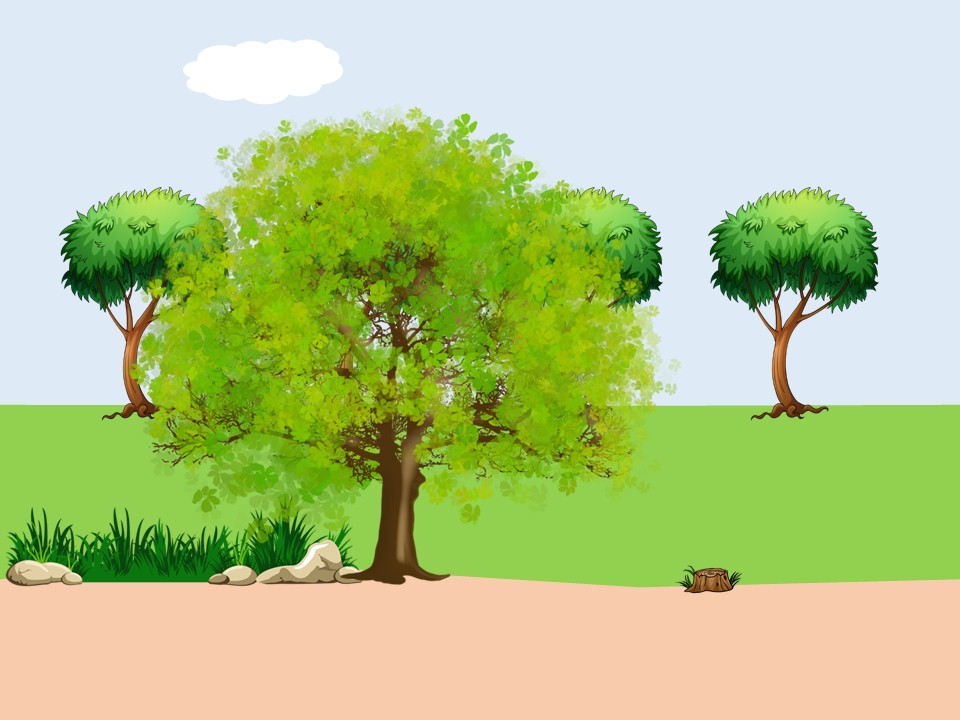 Câu 2. BCNN của 38 và 76 là:
2888
37
76
144
Đáp án C
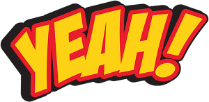 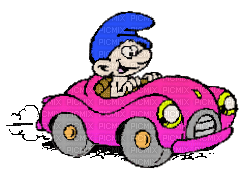 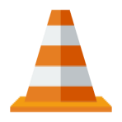 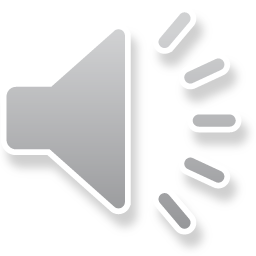 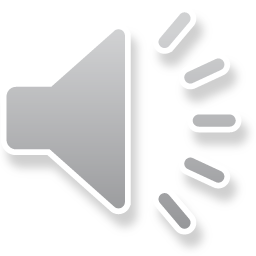 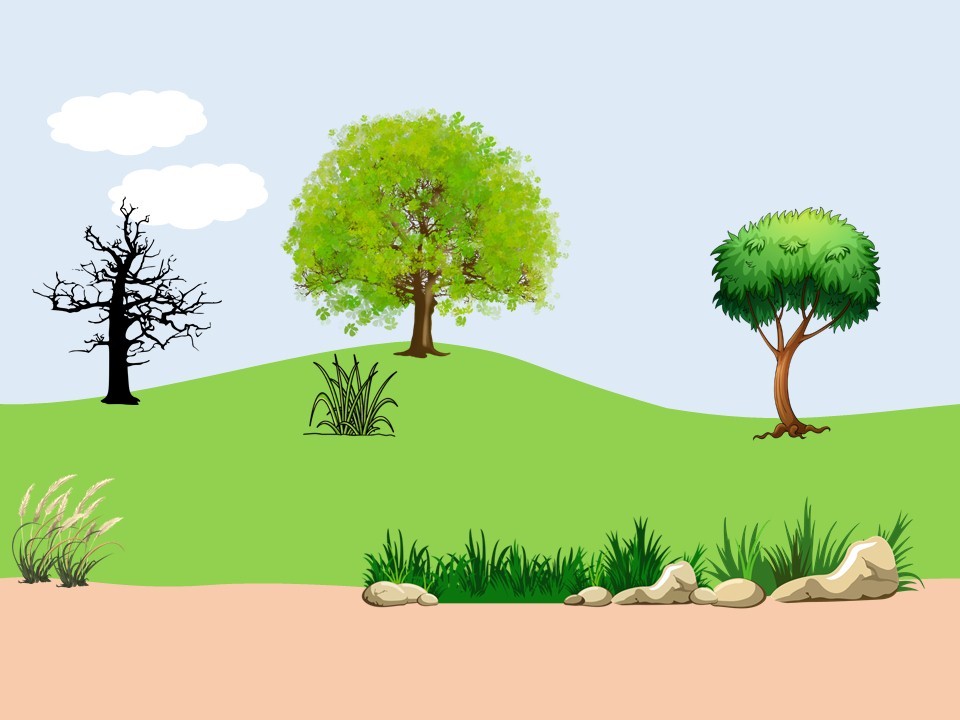 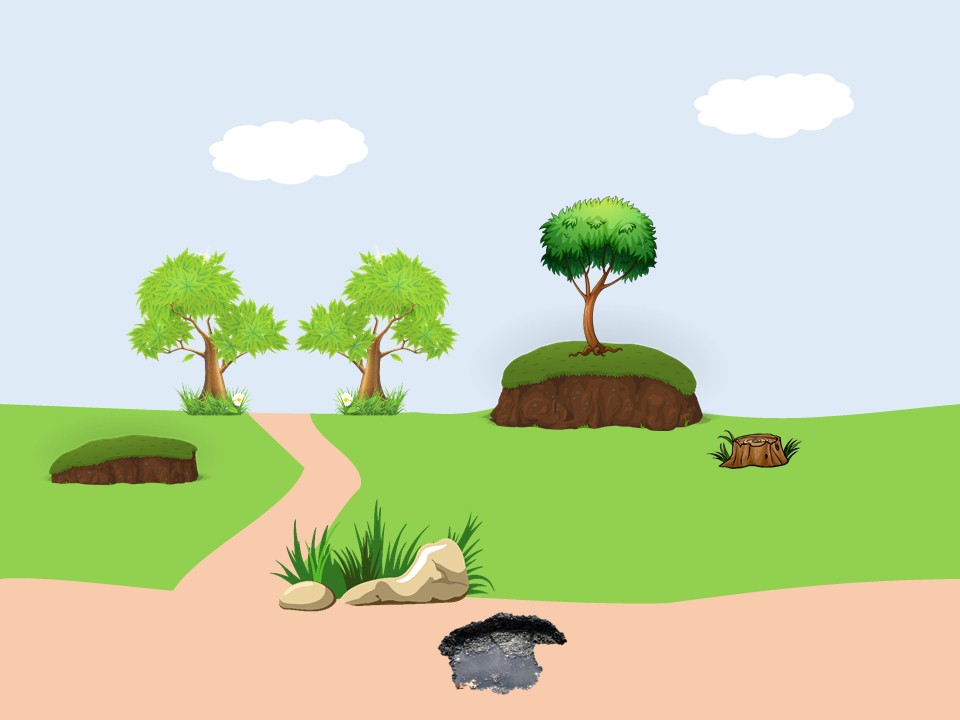 Đáp án A
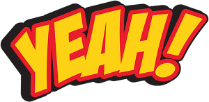 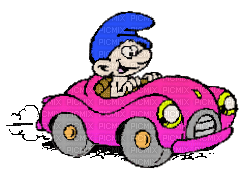 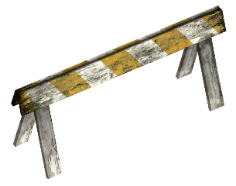 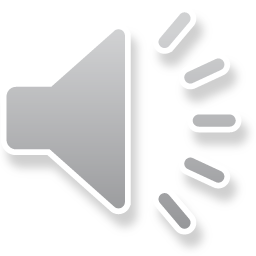 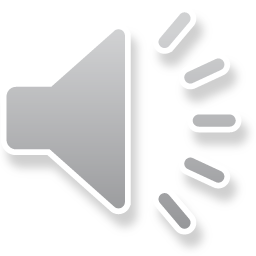 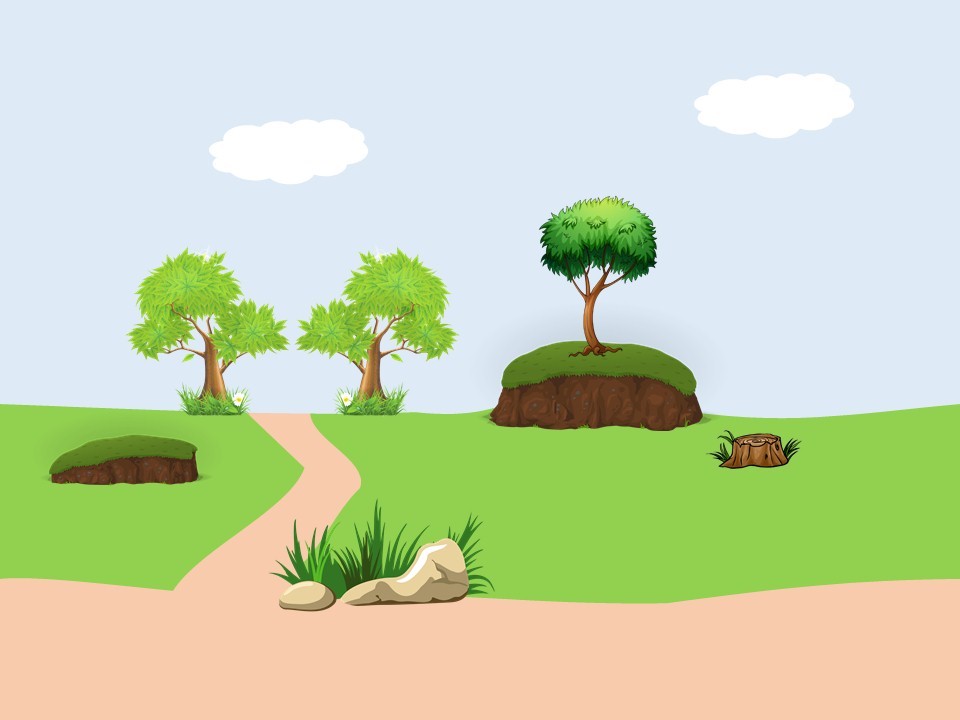 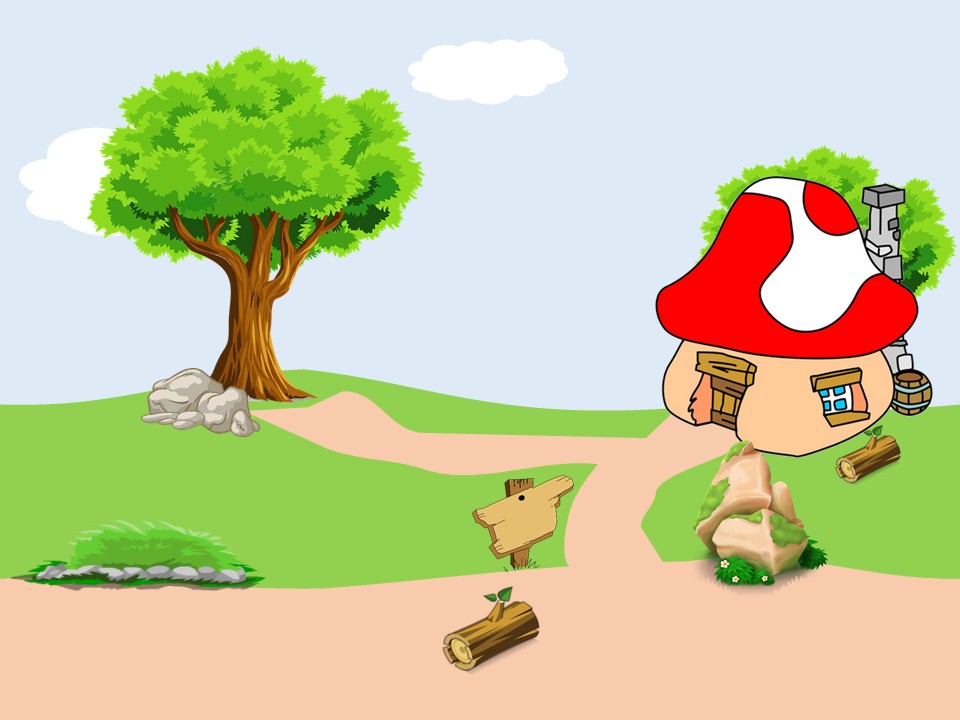 Câu 4. Bội chung nhỏ nhất của hai số là 45. Một trong hai số là 5. Số còn lại là
15				B. 25
C.  9				D. 20
Đáp án C
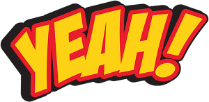 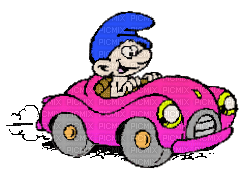 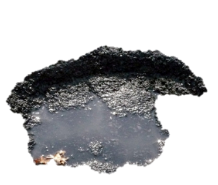 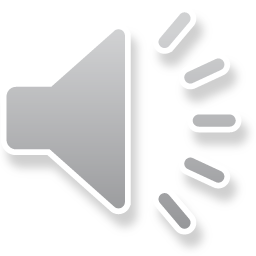 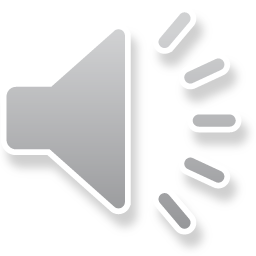 Câu 5. Tìm số học sinh của 1 trường biết số học sinh đó từ 700 đến 800 học sinh và số học sinh chia hết cho 8; 18; 30.
 360			B. 720
C. 750			D. 600
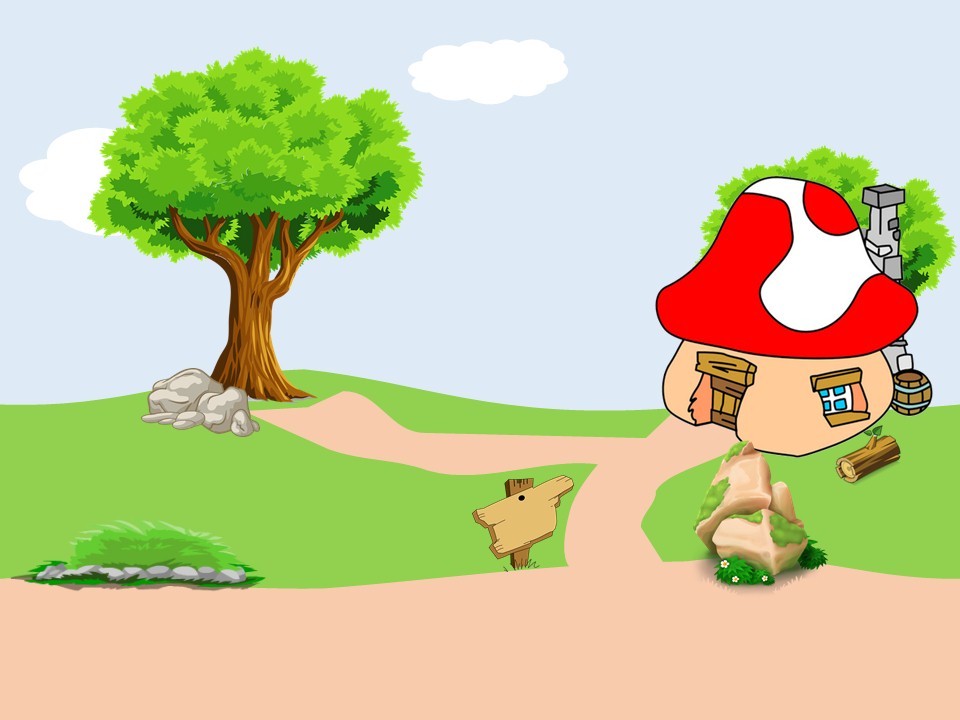 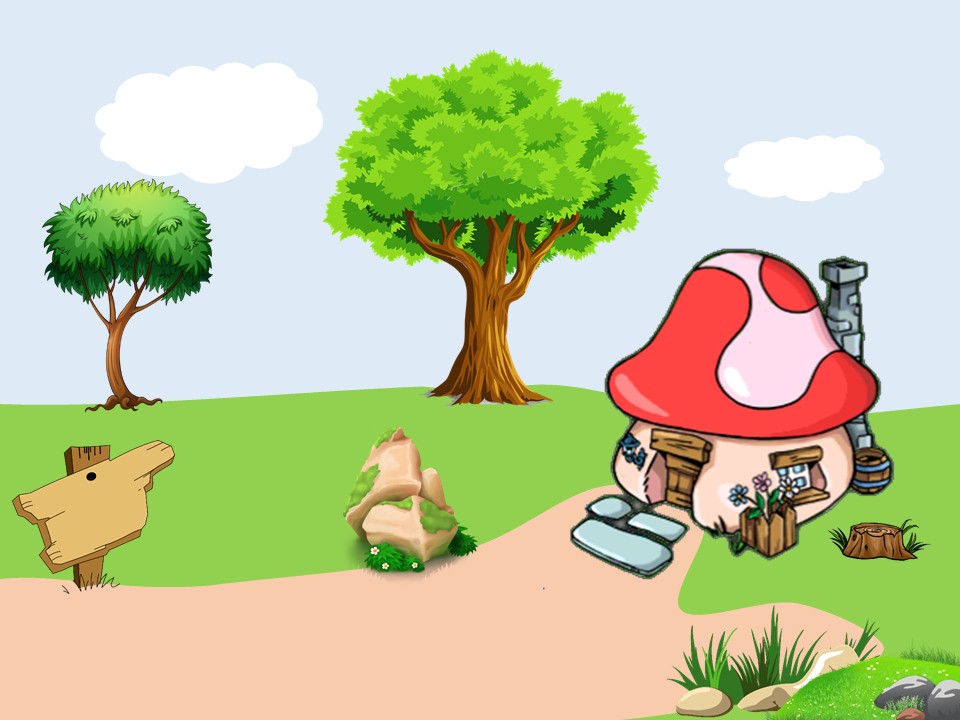 CHÀO MỪNG TÍ XÌ TRUM VỀ NHÀ
Đáp án B
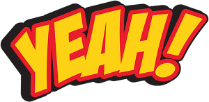 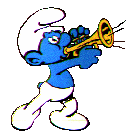 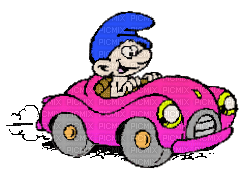 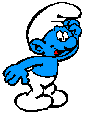 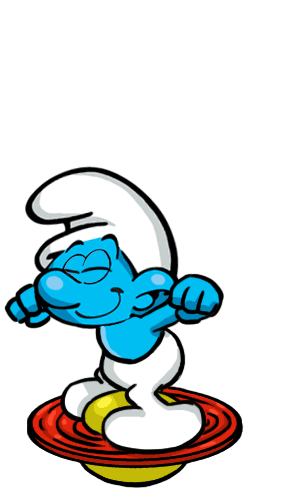 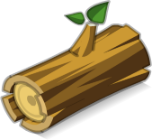 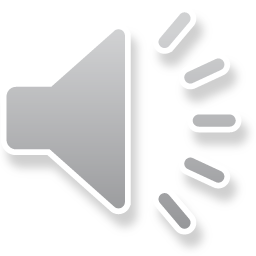 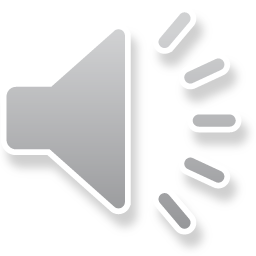 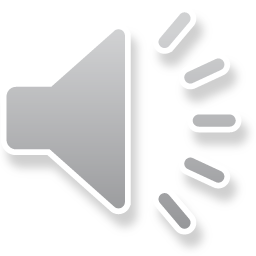 HƯỚNG DẪN TỰ HỌC Ở NHÀ
- Học bài theo SGK và vở ghi.
- Làm bài tập 3; 4; 5; 6 SGK trang 58.
- Đọc nội dung phần còn lại của bài, tiết sau học tiếp.
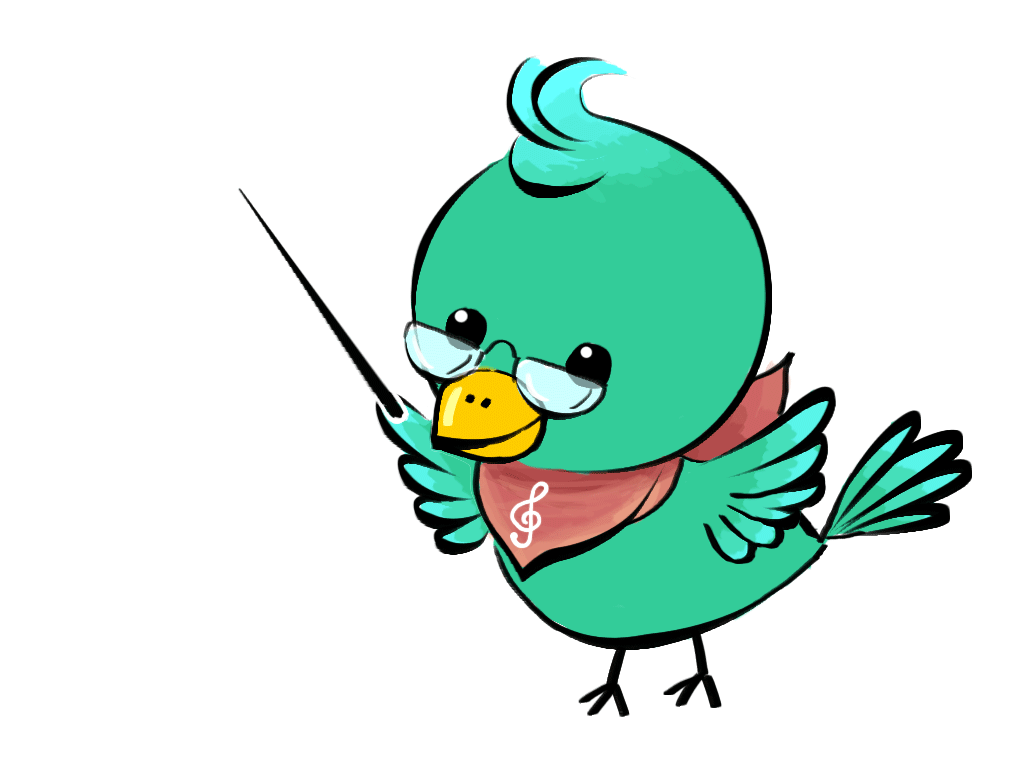